新会員オリエンテーション
[クラブ名を入力]
[Speaker Notes: ヒント：新会員オリエンテーションを行う講師の名前など、必要な情報を加えてください。このプレゼンテーションは、新会員オリエンテーション研修ガイドと合わせてご活用ください。参加者がプレゼンテーションを聞きながら、参照できるように新会員オリエンテーション・ガイドをお渡しください。]
新会員オリエンテーション概要
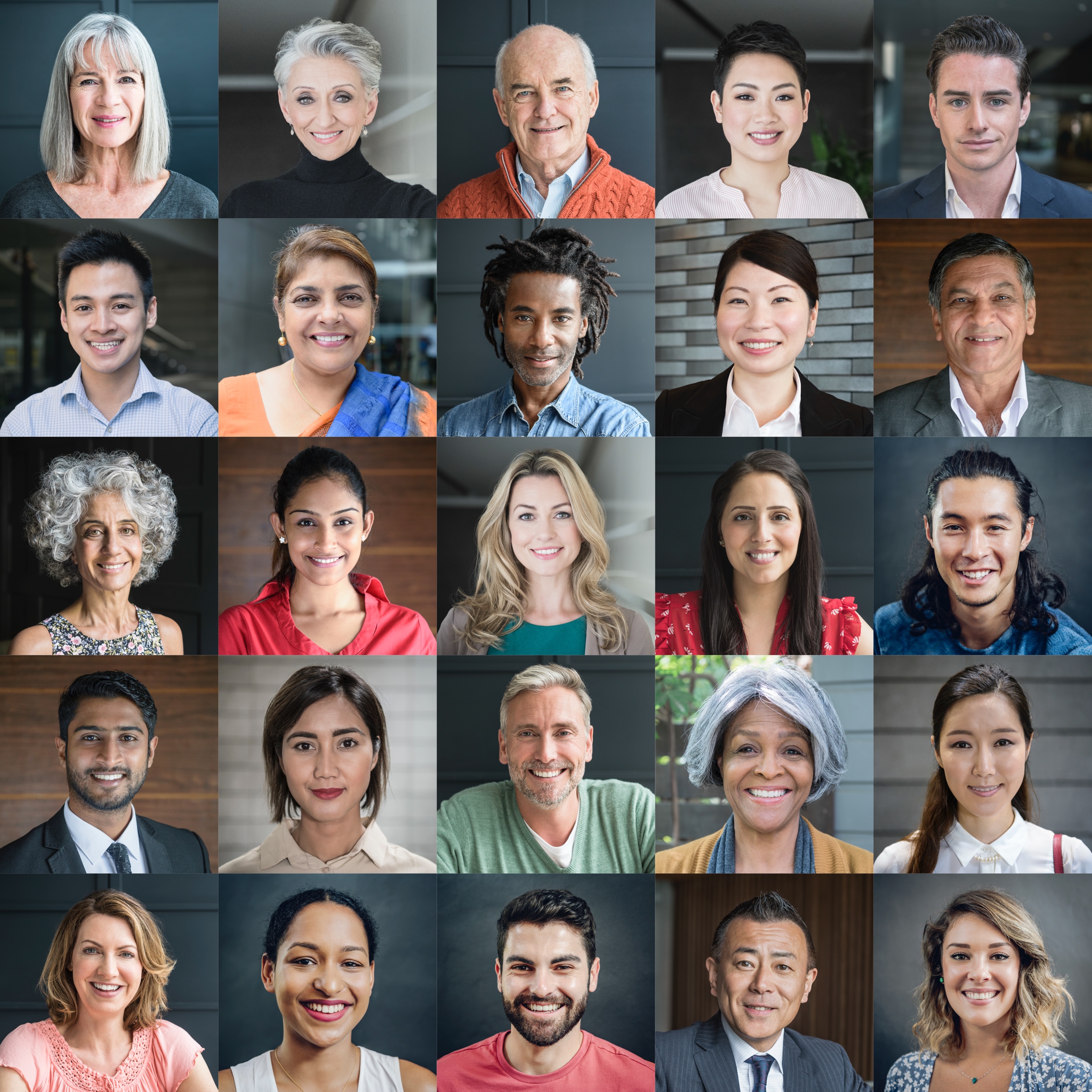 新会員オリエンテーションは次の4つのセクションで構成されています。
ライオンズとは
あなたのクラブ
地区と複合地区
ライオンズクラブ国際協会（LCI）
ライオンズとは
ライオンズはコミュニティ、そして世界で、支援を必要とする人々への奉仕に献身的に取り組んでいます。

200か国以上に140万人以上の会員
48,000を超えるクラブ
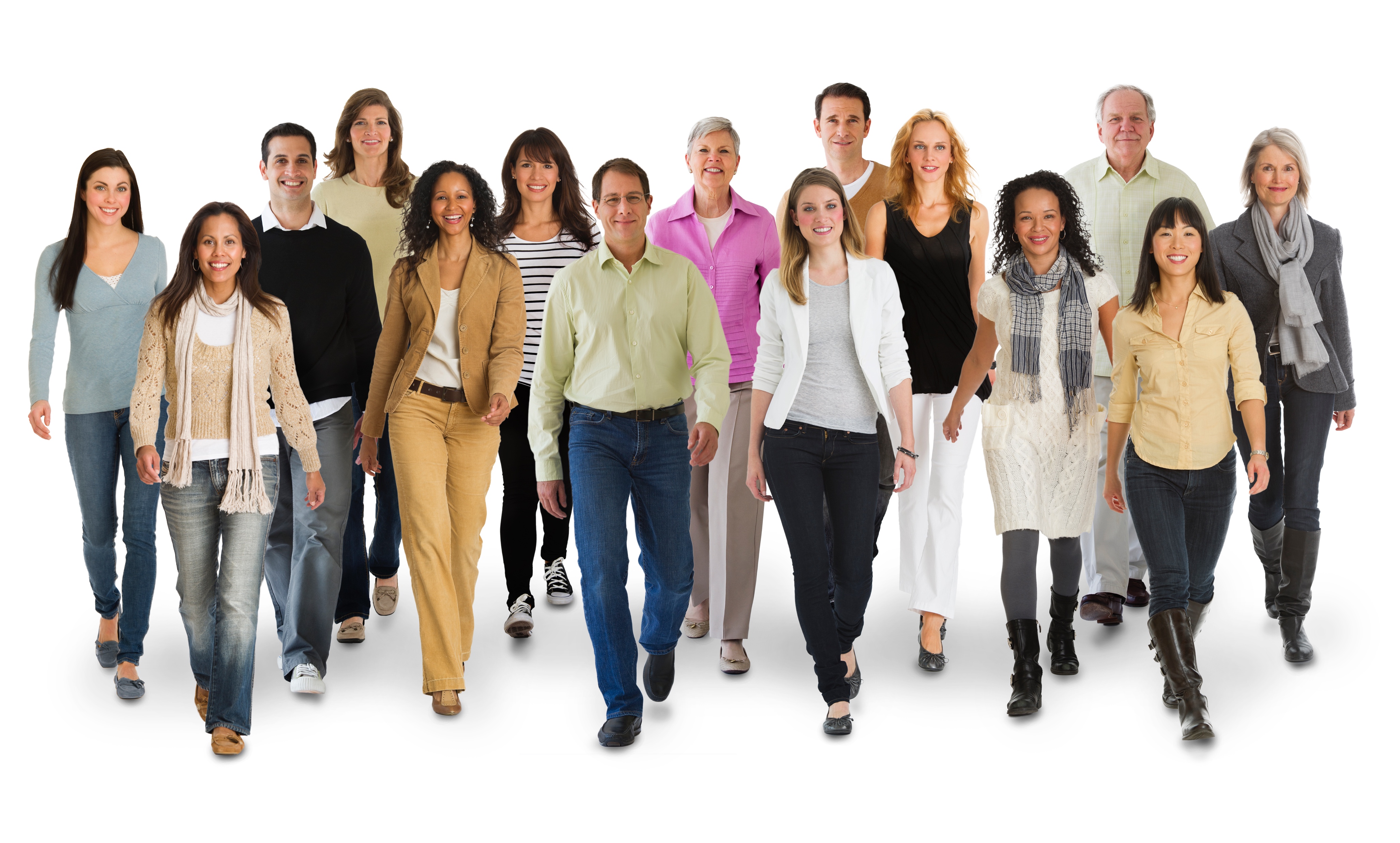 ライオンズとは
ビジョン声明文：地域社会と人道奉仕におけるグローバル・リーダーを目指す。

使命声明：ライオンズクラブを通じて、ボランティアに社会奉仕の手段を与え、人道的ニーズを満たし、平和と国際理解を育む。

モットー：「われわれは奉仕する」

スローガン：「Liberty, Intelligence, Our Nation’s Safety（自由を守り、知性を重んじ、われわれの国の安全をはかる）」

目的：ライオンズクラブの存在理由を説明したもの。

道徳綱領：ライオンズが順守すべき道徳的規準を記載したもの。
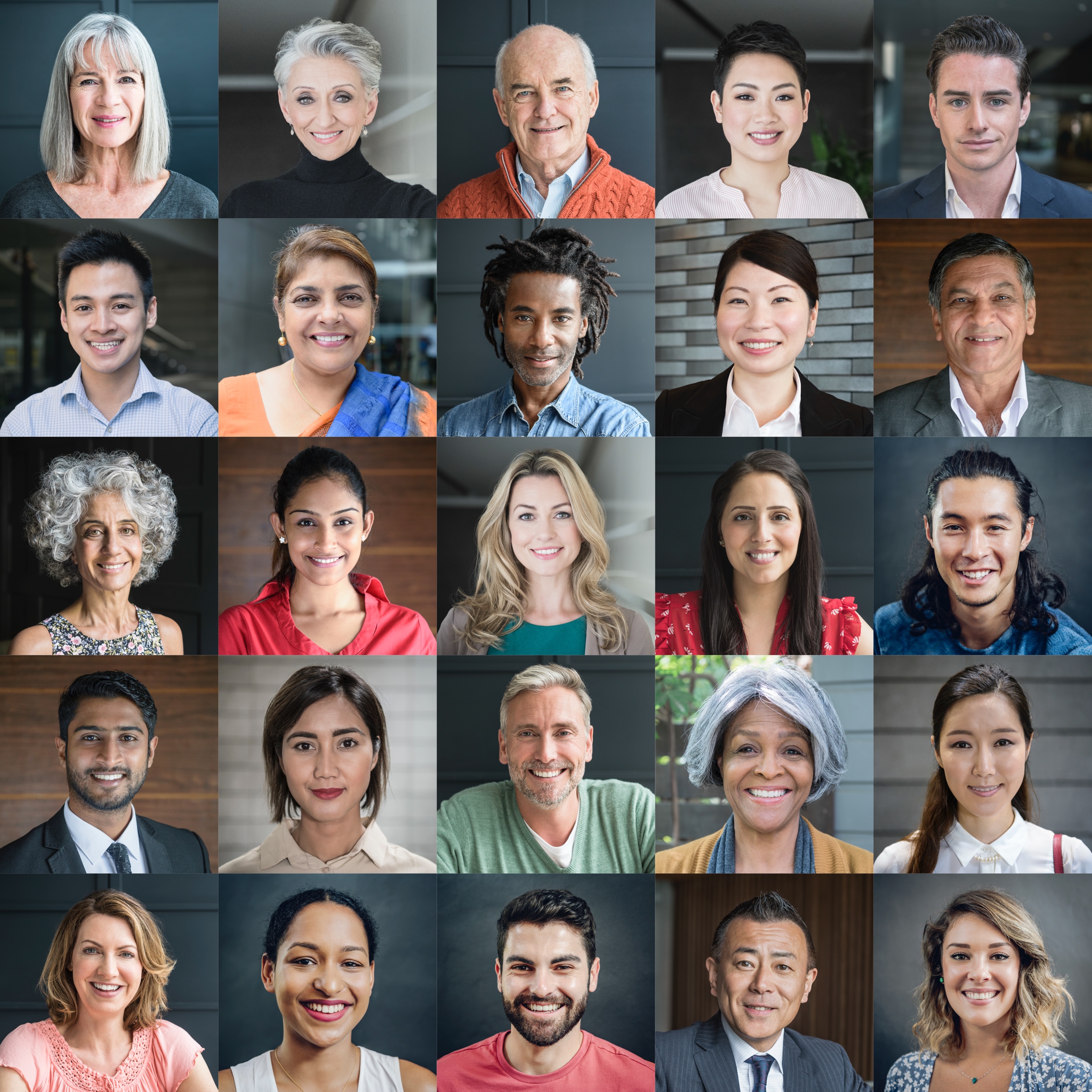 [クラブ名を入力]
歴史
結成した年：[入力]
チャーターメンバー数：[入力]
スポンサーしたクラブ：[入力]
特筆すべきアワードまたは功績：[入力]
[Speaker Notes: ヒント：必要に応じて、スライドを加工してください。クラブに該当しない項目は削除し、必要事項を追加してください。]
クラブ役員
会長：[入力]
前会長：[入力]
副会長：[入力]
幹事：[入力]
会計：[入力]
会員委員長：[入力]
マーケティング・コミュニケーション委員長：[入力]
奉仕委員長：[入力]
ライオン·テーマー：[入力]
テールツイスター：[入力]
[Speaker Notes: ヒント：現在のクラブ役員の名前を追加してください。このリストに掲載されていない役員がいる場合は、編集してください。]
伝統
[クラブの伝統的行事などを列挙し、それらを実施している理由を説明してください。]
選挙
クラブ役員は毎年選挙で選出される。
クラブ会長は3月に指名委員会を任命する。
指名委員会が候補者を選出する。
クラブは4月に選挙を実施する。
任期は7月1日から始まる。
アワード
奉仕はやりがいを感じられるものですが、会員の特別な功績や記念すべき節目は称えられ、祝福されるべきです。すべてのライオンズが獲得に向けて努力すべきアワードは以下の通りです。 
会員キー賞
シェブロン
スポンサー表彰
エクステンション・アワード
[Speaker Notes: ヒント：クラブ、地区、複合地区のアワードがあれば、その情報を追加してください。]
奉仕とファンドレイジング活動
[クラブが実施している奉仕事業を列挙してください。]
[Speaker Notes: ヒント：事業の写真があれば、追加するとよいでしょう。]
会員
ライオンズクラブの会員としてのメリットは数多くあります。
世界を変えるグローバルな奉仕コミュニティの一員となれる。
奉仕を強化させる支援、ツール、情報資料を活用できる。
指導力育成の機会がある。
支援を必要とする人々に手を差し伸べることで満足感と喜びを感じられる。
地域や国際的なコミュニティのリーダーと人脈を築く機会がある。
奉仕の精神をもった人々と友情や親交を深めることができる。
ライオンとしての信頼、尊敬が得られる。
例会
開催日：[入力]
時間：[入力]
[Speaker Notes: ヒント：例会について、他にも重要事項があれば追加してください。]
会費と予算
会費の総額：
クラブ会費：[入力]
地区/複合地区会費[入力]
国際会費：43ドル

活動予算：

運営予算：
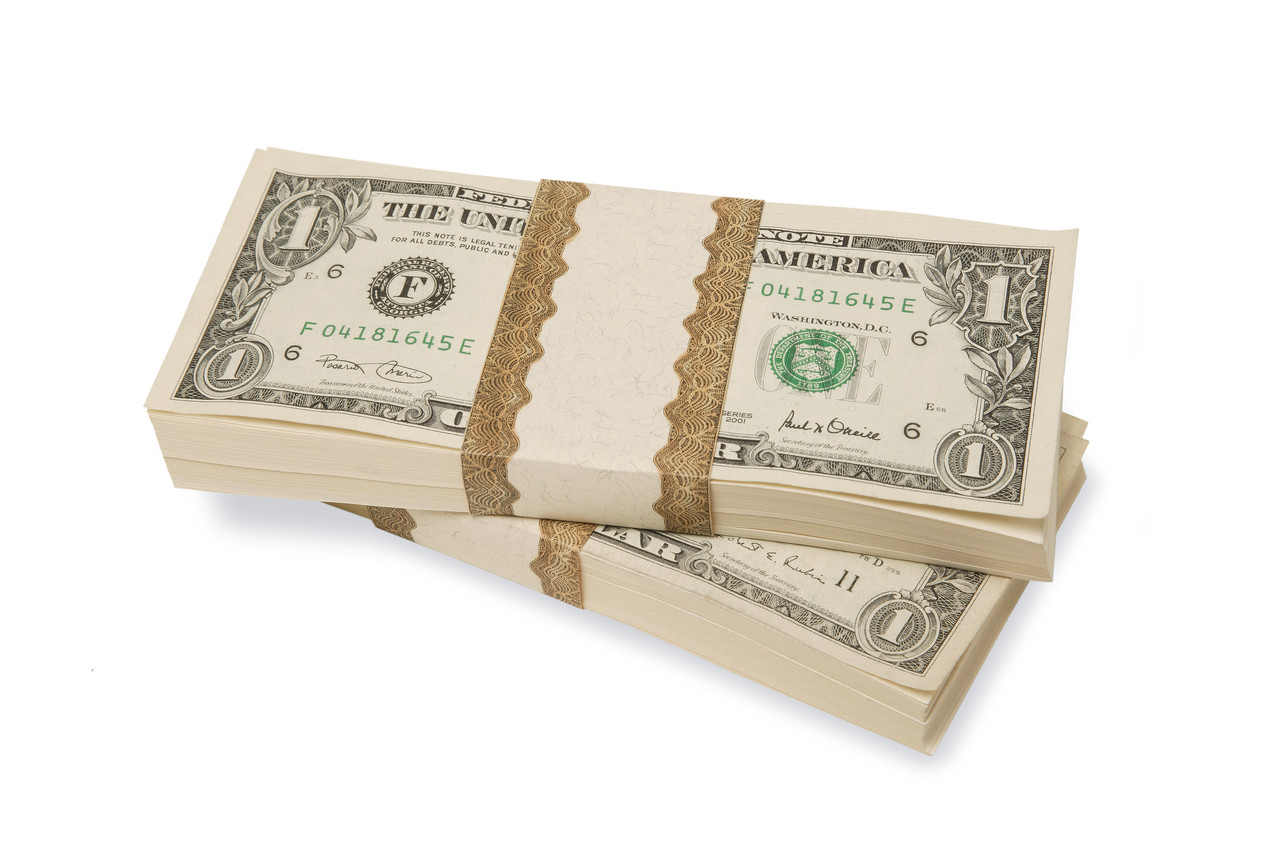 [Speaker Notes: ヒント：活動予算はクラブ事業を通して広く一般から集めた資金であり、地域や公共のニーズに応えるという目的のみに活用されることを説明してください。運営予算は、クラブ運営のための資金であり、そのほとんどがクラブ会費によって賄われています。]
コミュニケーション方法
[ニュースレター、Eメール、フェイスブック、ウェブサイトなどクラブのコミュニケーション方法を列挙してください。]
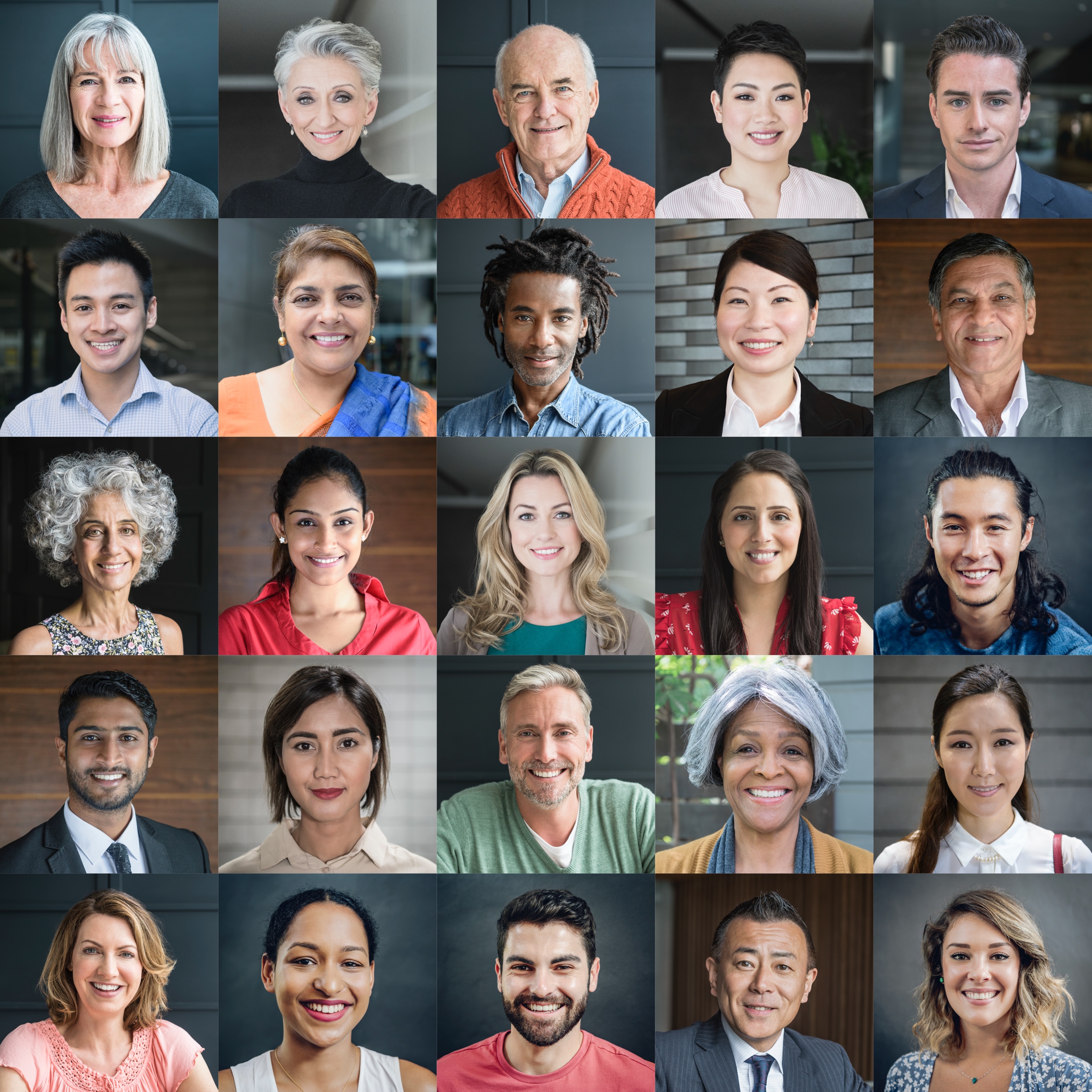 地区と複合地区
組織構造
地区の数は約750あり、それぞれ35以上のクラブ、少なくとも1,250人以上の会員から構成されています。
各地区に地区ガバナーがいる。

複合地区は、地域内の2つ以上の地区で編成されています。

私たちの複合地区[入力]

私たちの地区[入力]
[Speaker Notes: ヒント：地区や複合地区の分布など地区や複合地区に関する情報を追加しましょう。]
地区リーダーシップ
地区ガバナー：[入力]
第一副地区ガバナー：[入力]
第二副地区ガバナー：[入力]
キャビネット幹事兼会計：[入力]
地区の各委員長[入力]
ゾーン・チェアパーソン：[入力]
ガバナー協議会：[入力]
グローバル・アクション・チーム：
グローバル・アクション・チーム地区ファシリテーター
（地区ガバナー）：[入力]
地区グローバル会員増強チーム（GMT）・コーディネーター：[入力]
地区グローバル指導力育成チーム（GLT）・コーディネーター：[入力]
地区グローバル奉仕チーム（GST）・コーディネーター：[入力]
[Speaker Notes: ヒント：それぞれの役職の役割を簡単に説明しましょう。役割は講師と参加者のガイドに記載されています。]
地区大会
地区大会の目的：
地区内のライオンズと友好関係を築く
地区の実務処理を行う
地区ガバナーと地区役員を選出する
セミナーを実施する

[今年の地区大会についての情報を入力しましょう。]
地区と複合地区のコミュニケーション方法
[ニュースレター、フェイスブック、Eメール、ウェブサイトなど地区と複合地区のコミュニケーション方法を列挙しましょう。]
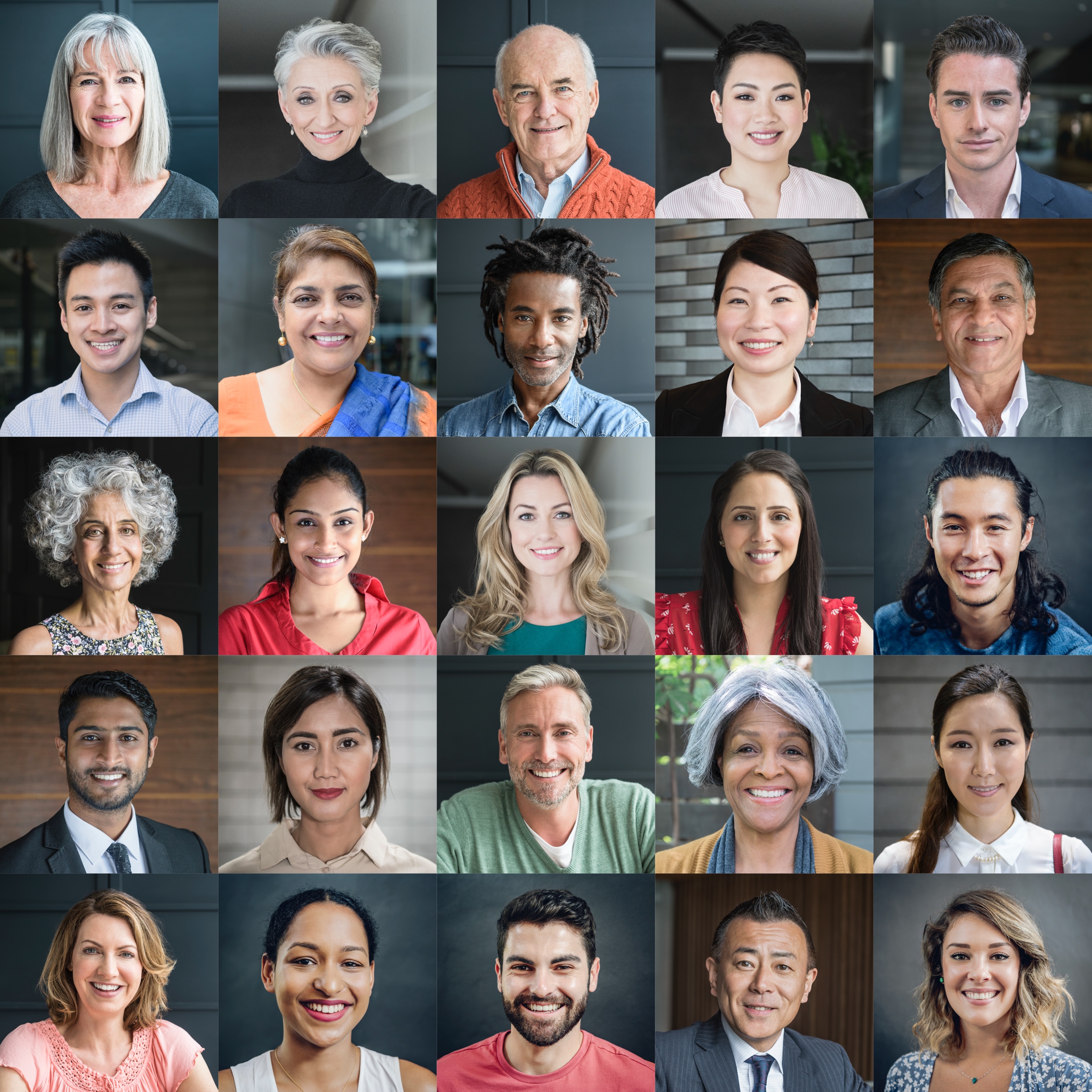 ライオンズクラブ国際協会
歴史
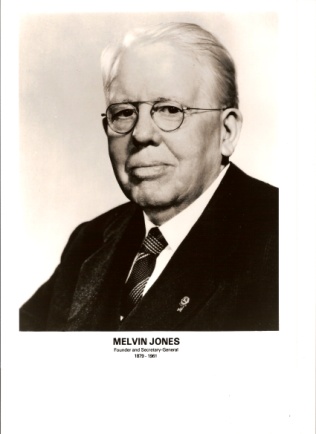 名称とロゴ
協会の正式名称は、ライオンズクラブ国際協会（「The International Association of Lions Clubs」あるいは「Lions Clubs International」）です。 

無記名投票の結果、ライオンが、力強さ、勇気、忠誠、生命力と行動力を象徴するという理由から、複数の候補の中からライオンズの名が選ばれました。
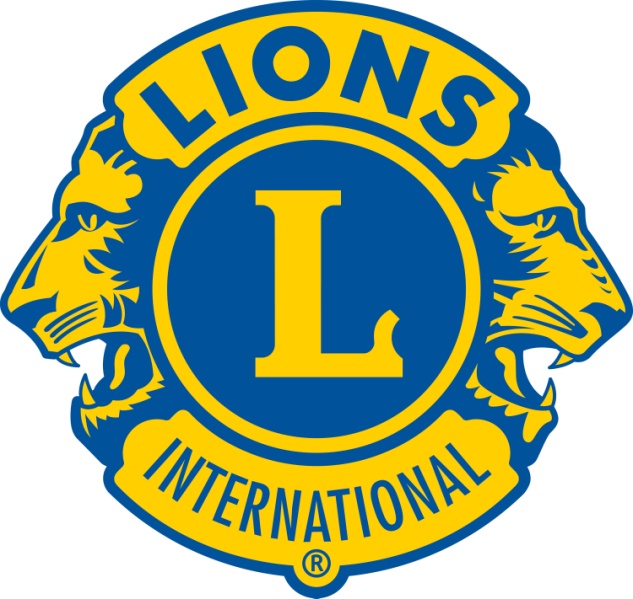 ライオンズのロゴには、金色の輪で囲まれた青地に金色の「L」の文字が入っています。この輪の両側はライオンの横顔で形どられており、片方は誇り高き過去を見つめ、もう片方は希望に満ちた未来に目を向けています。
組織構造
国際役員は方針を施行し、世界のライオンズを鼓舞するリーダーとして活動します。
国際会長：[入力]
第一副会長：[入力]
第二副会長[入力]
第三副会長[入力]
前国際会長/LCIF理事長：[入力]

国際理事会は国際協会の統治にあたる機関です。
メンバーは34人

国際会則と付則は協会の運営を統制し、協会の機能に係る規律を定めるものです。
国際大会
毎年世界各地から何千というライオンズが大会に集い、実務や研修を行い、共に祝い、友好を育む1週間を過ごします。
国際本部
米国イリノイ州オークブルック
11の部署があり、約275名の職員が勤務
大会部
地区及びクラブ行政部
財務部
情報テクノロジー部
リーダーシップ開発部 
法律部
ライオンズクラブ国際財団
マーケティング部
会員増強部 
会員オペレーション及びサポート部
奉仕事業部

その他に地域事務所として、イサメ事務局（インド・ムンバイ）、オセアル調整事務局（東京）、韓国駐在事務所がある
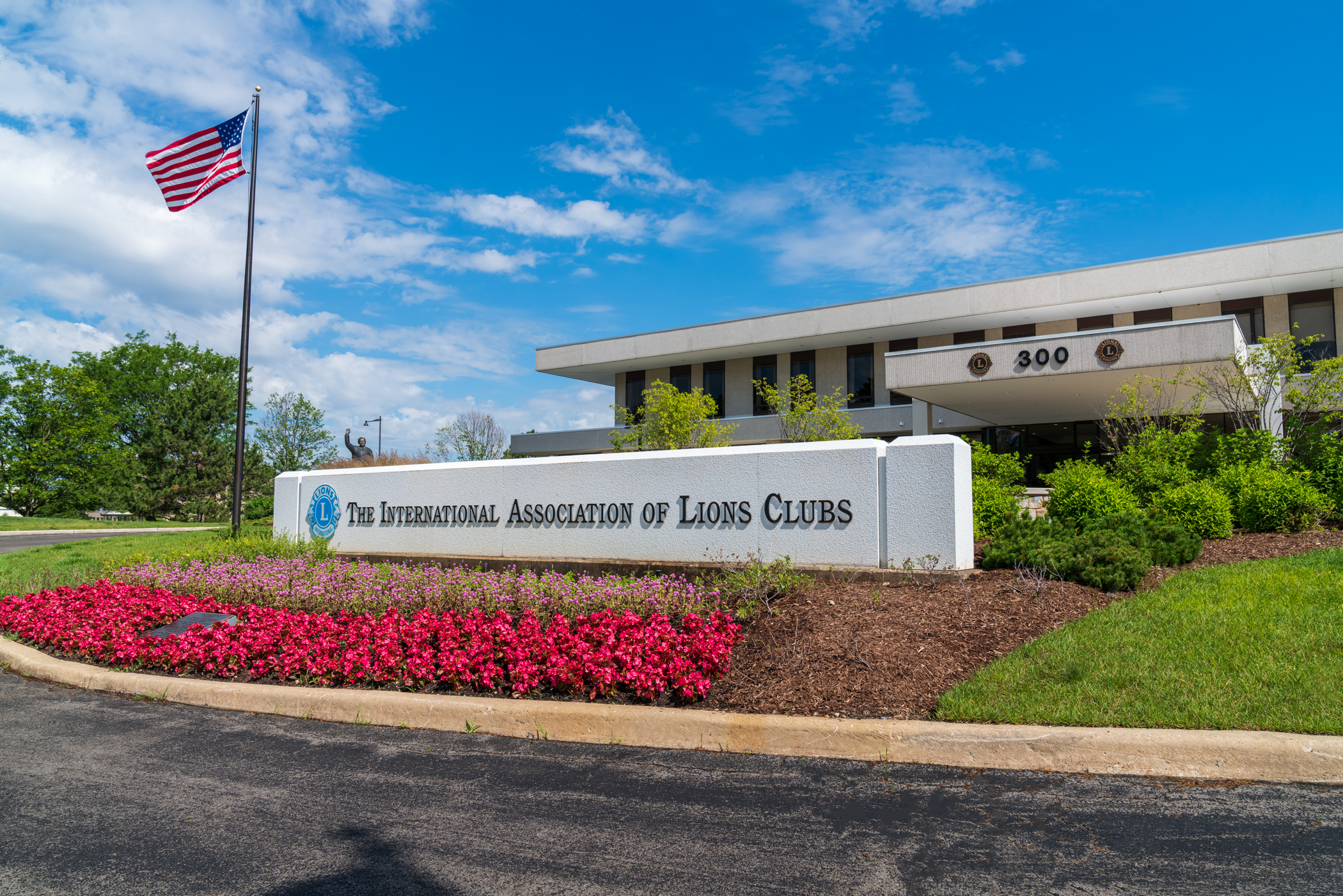 ライオンズクラブ国際財団（LCIF）
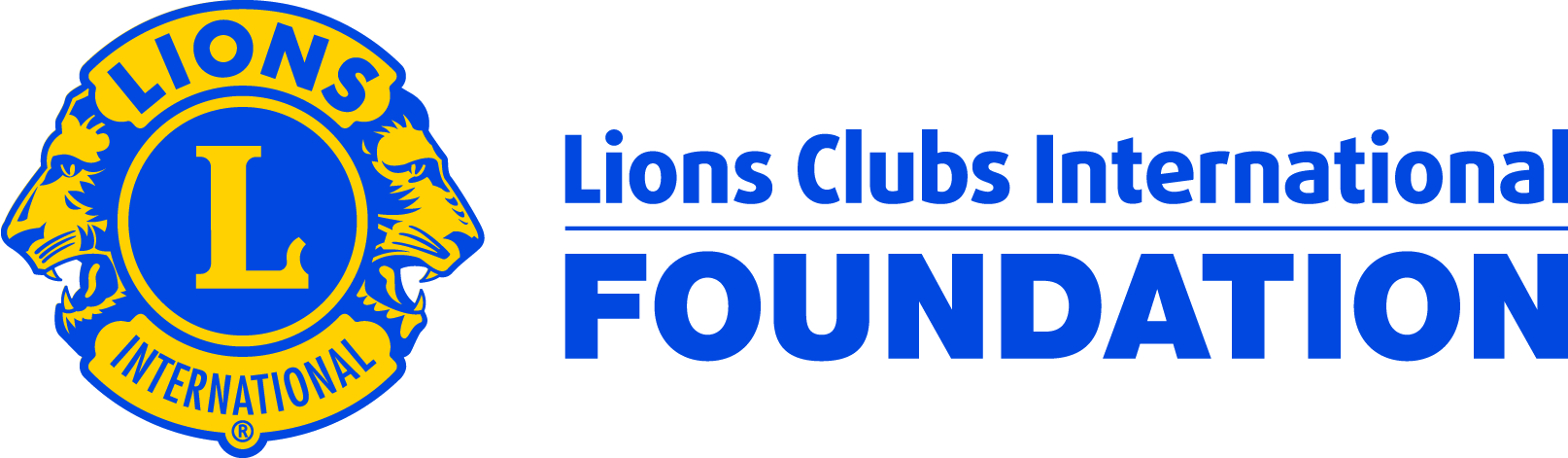 重要事項
1968年創設：ライオンズの奉仕に力を与える、ライオンズクラブ国際協会の正式な財団

大規模な奉仕人道事業に交付金を提供

収入は寄付によって賄われている

今日までに総額10億ドル以上を交付

LCIF史上、最も意欲的な資金獲得キャンペーンを実施中
ライオンズクラブ国際財団（LCIF）
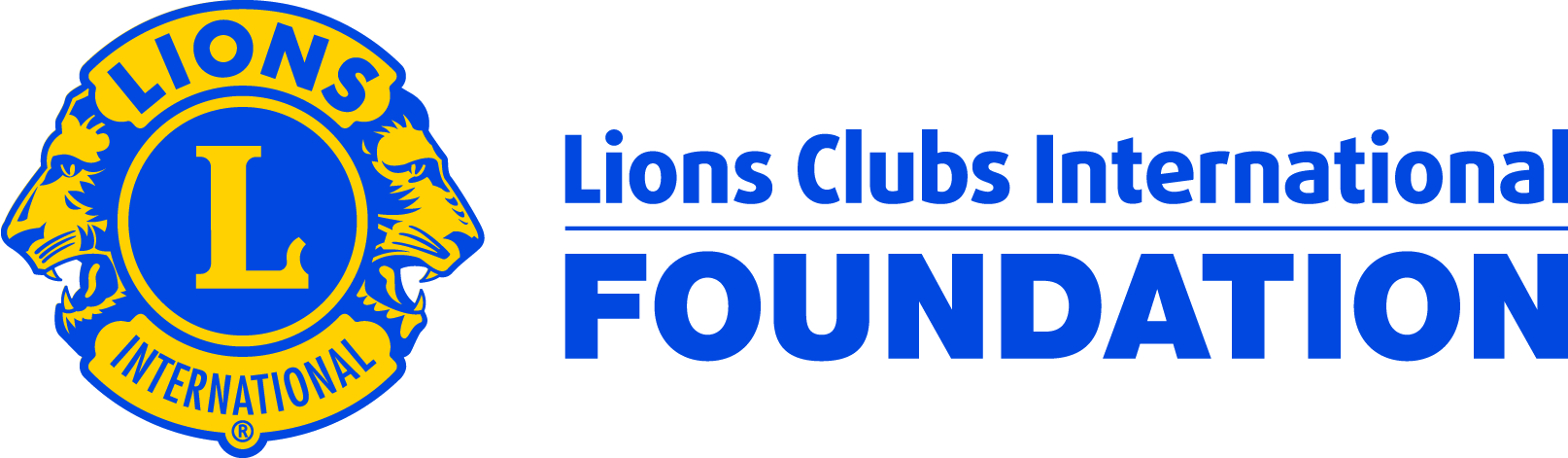 インパクトをもたらしてきた50余年
災害援助の交付金1億2千万ドルを提供

1,600万人の青少年に対してライオンズクエストを実施

910万件の白内障手術を実施

数百万人の子供たちにはしかワクチンを提供
指導力育成
ライオンズクラブ国際協会では、ライオンズ会員が受講できる研修や能力開発の機会を設けています。グローバル指導力育成チーム（GLT）が下記のプログラムを実施する原動力となっています。
初級ライオンズ・リーダーシップ研究会
上級ライオンズ・リーダーシップ研究会
講師育成研究会
地方ライオンズ･リーダーシップ研究会
地区ガバナーエレクト・セミナー
複合地区指導力育成補助金プログラム
GLT地区補助金プログラム
オンライン・セミナー（ウェビナー）
ライオンズ学習センター
ライオンズ公認講師プログラム
奉仕事業
ライオンズは地域で最も支援を必要とする分野で活動をしているため、その内容は多岐にわたりますが、特に5つのグローバル重点分野に力を注いでいます。こうしたプログラムの原動力となっているのが、グローバル奉仕チーム（GST）であり、奉仕にまつわりストーリーを集めて共有し、リーダーに行動を起こす活力を与えています。
糖尿病
視力保護
食料支援
環境保全
小児がん
会員増強
新会員を勧誘することで、恵まれない人に奉仕し、地域に根差した新しい奉仕事業を考案する意欲的な会員を継続的に呼び込むことが可能になります。質の高い会員を増やすための会員増強プログラムは下記の通りです。
家族会員
学生会員
レオ/ライオン移籍
ライオンズ世界入会デー
レオクラブ
クラブ支部

加えて新しい分野、これまでに支援が行き届いていない分野で奉仕をするには、新クラブの結成が不可欠です。会員が自分に合ったクラブを見つけられるように、数種類のクラブが用意されています。
従来型ライオンズクラブ
キャンパス・ライオンズクラブ
レオ・ライオンズクラブ
ライオネス・ライオンズクラブ
スペシャルティ・ライオンズクラブ
コミュニケーション
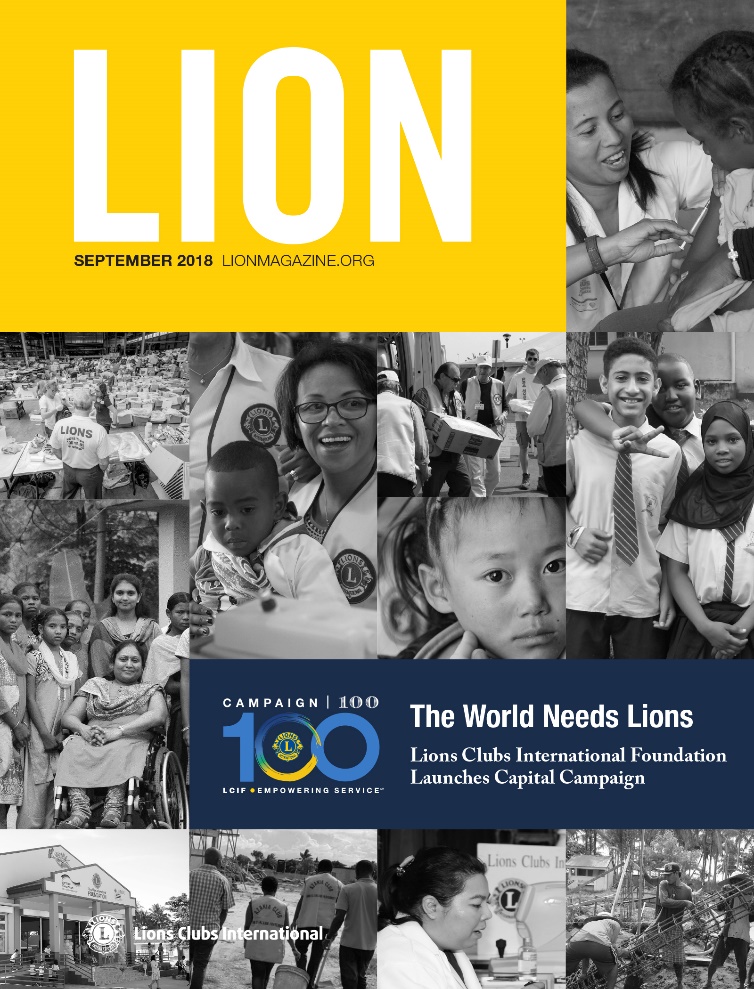 ライオン誌

Eメール

ウェブサイト
lionsclubs.org/ja

ソーシャルメディア
Facebook
facebook.com/lionsclubs
Twitter
twitter.com/lionsclubs  
YouTube
youtube.com/lionsclubs
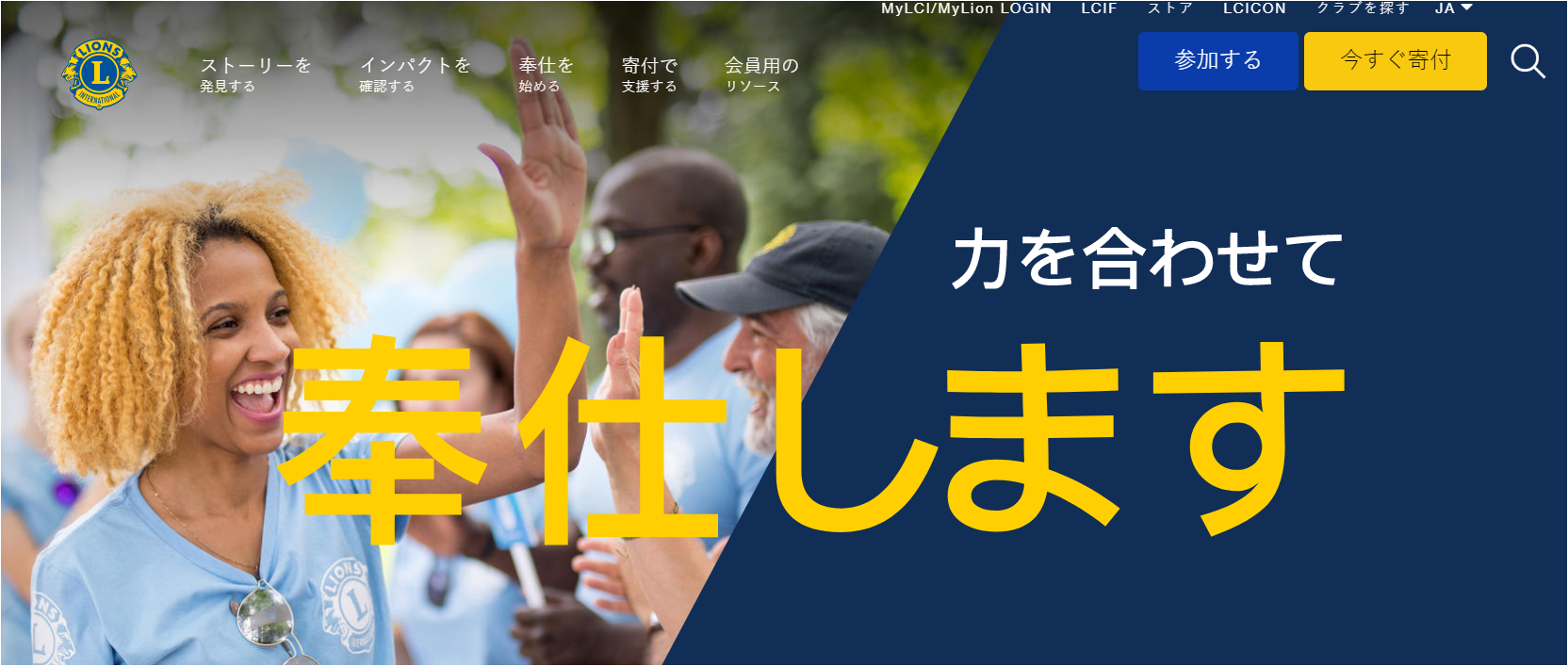 ラインズクラブへようこそ！
ご質問はありますか？